實作輔導 2
日期: 3/24（星期六） 09:10~16:00
地點:臺北市立大學　臺北市中正區愛國西路一號 (中正紀念堂站7號出口)
公誠樓三樓 G315 電腦教室(資訊科學系)
可自行攜帶筆電
目標:協助習題、安裝java 環境、path設定

下次預定: 4/14（星期六）09:10~16:00
搶答I
  Scanner input = new Scanner(System.in );
 System.out.print("Please input");
 String ss = input.next();
這程式有何作用?
搶答I
  Scanner input = new Scanner(System.in );
  System.out.print("Please input n:");
  int n = input.nextInt();
這程式有何作用?
搶答I
  Scanner input = new Scanner(System.in );
  System.out.print("Please input n:");
  int n = input.nextInt();
這程式中那些是變數?
再談變數 (variable)記憶體代言人
臺北市立大學 資訊科學系(含碩士班)
賴阿福
變數(Variable)?
為了提供還不錯的、有用的功能，程式必須能記得住事情。
想想看，如果你不能記得任何事情你要如何過生活。
如果你要把兩個數字相加，你必須記得這兩個數字才能相加，然後你必須記得結果才能在處理其他事情時使用它。
電腦用變數來記憶資料，他們之所以叫做變數是因為他們的值是可變的。
你可以把變數想像成有不同名稱在上面的信箱：信箱裡面裝的東西叫做變數的內容。
變數的名稱必須遵守一些規則。
首先他們的第一個字必須是英文字母A到Z，然後可以接著字母或數字的任意組合。
可以結合大寫和小寫字母。
要小心的是電腦對待大小寫字母的看法比你更仔細，如java及所有C-like語言把TIME、time、Time當作不同的變數。
變數的型態(data  type)
String, int, double…
為何需要不同型的態變數
為何變數要宣告型態的理由:不同型態的變數
人的腦袋非常靈活可變，可處理各種不同型式的資料，看到「在9:00見面」、「32」或「2.5」就知道該如何處理它。
電腦不像人那樣精明，它要正確地知道該處理什麼型式的資料。這就是為何變數要宣告型態的理由。
變數的宣告:
變數代表一塊記憶體
每一塊記憶體都有位址，但不可能記得起來，因此用英文字來替代記憶體
變數用來存放程式執行過程不段變動數據或資料
變數的型態(data  type) :記憶體用來存放哪一類型資料
String, int, double…
如何取得記憶體?
宣告: 告訴系統我的程式需要一塊記憶體
宣告方法
變數的型態     變數名稱;
例如
int x;
String st;
 String name = input.next();
Int age = input.nextInt();
變數 (variable)
如何將資料放入到記憶體?
指定/派敘述(assignment statement)
sum=100;
sum=p+10;
sum=sum+70; //取出sum，加70，再放入sum
如何從記憶體取出資料
printf(“%d”, sum); //取出sum
System.out.println(sum);//取出sum
輸入後放在主記憶體:放在指定變數 (程式設計師不用管真正位址)
Scanner input = new Scanner(System.in);//產生Scanner物件 
  System.out.print("Please input your name:");
  String name = input.next();
  System.out.print("Please input your age:");
  int age = input.nextInt();
如何為記憶體取名?
分大小寫
英文開頭
有意義名字
100
Sum
p
RAM
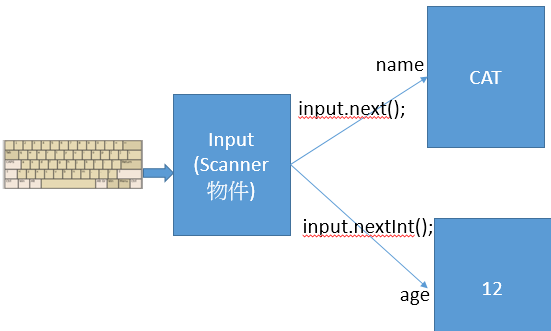 變數的名稱不合法invalid?合法valid?
Date
DATE
date
TimeOfDay
yr1991
AbCdEfGhiJ
i2
Stats_1981
Total_Cost
even_
1981stats		
The%Given
The+Given
Total Cost		
*
A+b-c
不合法



合法
不同變數的名稱：
	下面是合法的：
		Date
		DATE
		date
		TimeOfDay
		yr1991
		AbCdEfGhiJ
		i2
		Stats_1981
		Total_Cost
		even_
下面是不合法的：

		1981stats	(開始不可以是數字)
		The%Given	(中間不可有%)
		The+Given	(中間不可有+)
		Total Cost	(中間不可有空隔)
		*		(開始不可以是*符號)
                       A+b-c            (中間不可有+)
數值型態numeric data type
整數integer:  
正負
Byte, short, int, long
浮動點floating point : 小數點，採用IEEE 754格式
不同型態可表示數值範圍不同，占用RAM空間不同
型態名稱都是keyword /reserved word
運算式 I
Scanner input = new Scanner(System.in);//產生Scanner物件 
  System.out.print("請輸入字串a :");
  String sta = input.next();
  System.out.print("請輸入字串b :");
  String stb = input.next();
  System.out.print("請輸入整數a:");
  int a = input.nextInt();
  System.out.print("請輸入整數b:");
  int b = input.nextInt();
  int exp1, exp2;//宣告
  exp1=(a+b)*(a-b)/2;
  System.out.println("exp1=(a+b)*(a-b)/2; exp1 become "+exp1);
  exp2=(a*b)%3;
  System.out.println("exp2=(a*b)%3; exp2 become "+exp2);
 String stc;
  stc=sta+stb;
  System.out.println("stc="+stc);
input
sta
stb
a
b
exp1
exp2
stc
RAM
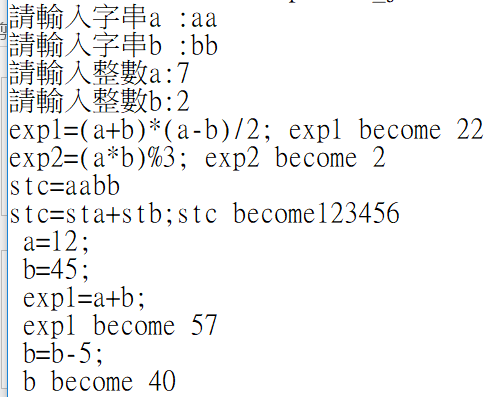 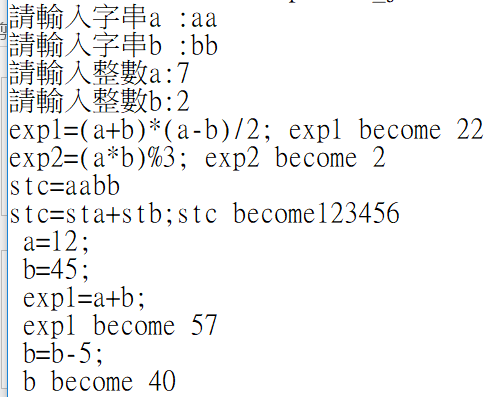 運算式 II
sta="123";
  stb="456";
  stc=sta+stb;
  System.out.println("stc=sta+stb;stc become"+stc);
  a=12;
  b=45;
  exp1=a+b;
  System.out.println(" a=12;\n b=45;\n exp1=a+b;\n exp1 become "+exp1);
  b=b-5;
  System.out.println(" b=b-5;\n b become "+b);
input
sta
stb
a
b
exp1
exp2
stc
RAM
計算BMI
BMI說明
身體質量指數 Body Mass Index，簡稱BMI世界衛生組織建議以BMI來衡量肥胖程度







出處：衛生福利部國民健康署 健康九九網站http://health99.hpa.gov.tw/OnlinkHealth/Onlink_BMI.aspx
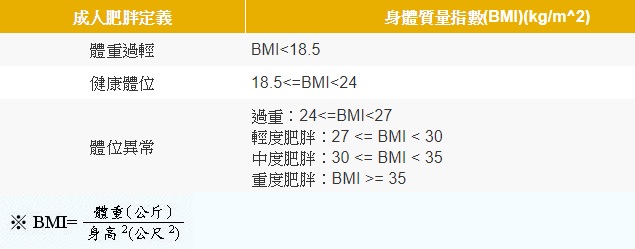 BMI程式一: 只計算BMI
解析: 了解問題、規劃、程式設計
(1) 讓使用者輸入身高、體重；先取二者變數名稱
(2) 計算BMI（算術運算式）:結果之變數名稱及型態、指定敘述(assignment statement)
(3) 輸出BMI
更熟悉java程式結構
讀取浮動點資料(double)
double height = input.nextDouble();
BMI程式一流程圖 (flow chart)
程式開始
循序(sequence)
輸入身高
輸入體重
單位轉換（身高cm -> m）
計算BMI
輸出BMI
結束程式
只計算BMI
import java.util.Scanner;
public class BMI_1 {
 public static void main(String[] args) {
   Scanner input = new Scanner(System.in);
   System.out.print(“輸入身高(公尺)：”);//提示訊息
   double height = input.nextDouble();//讀取浮動點資料(double)
   System.out.print("輸入體重(公斤)：");
   double weight = input.nextDouble();
   double bmi = Math.round((weight/ (height*height) )* 100) / 100.00;
   System.out.println("身高："+height+"公尺, 體重："+weight+"公斤");
   System.out.println("BMI："+bmi);
	}//end of main
}//end of class
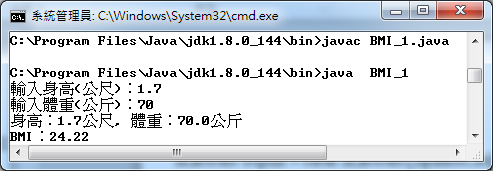 浮動點之小數位數
double bmi = weight/ (height*height);





double bmi = Math.round((weight/ (height*height) )* 100) / 100.00;
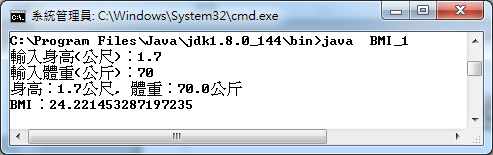 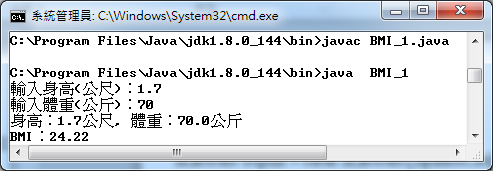 輸入整數資料及整數變數
int nn = ipt.nextInt();
輸入整數資料
運用nextInt方法讀取使用者所輸入整數資料，再放入nn整數變數
int :是一種變數型態，用以存放整數資料(integer)
  int n1=nn%10;
求得除以10之餘數
  int n2=nn/10;
求得除以10之商
未完成之程式
import java.util.*; 

public class input_int{ 
public static void main(String args[]){ 
  System.out.print("Please input a 3-digit decimal :");
  Scanner ipt = new Scanner(System.in);//產生Scanner物件 
  int nn = ipt.nextInt(); //讀取整數(integer)資料
  int n1=nn%10;  //求餘數
  int n2=nn/10; //除法
  System.out.print("You input nn="+nn+"; first digit="+n1+";");
  System.out.println("higher digit="+n2);

 }//main()
}//class
System.out.print("Please input a 3-digit decimal:");
  Scanner ipt = new Scanner(System.in);
  int nn = ipt.nextInt();
  int n1=nn%10;
  int n2=nn/10;
  System.out.print("You input nn="+nn+"; first digit="+n1+";");
  System.out.println("higher digit="+n2);
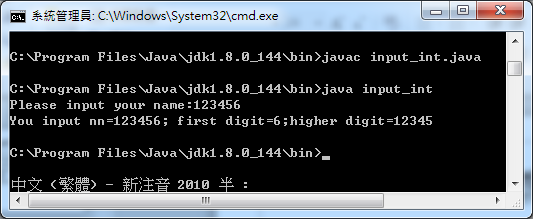 為何需要類別/ 函式庫(Library)/package?
站在巨人肩膀
有些程式細節非常複雜如Input/Output、圖形之細部工作,因此必須會提供系統函數，讓設計者直接引用
import java.util.*;
*代表萬用(全部)Wildcard import
Scanner class就在java.util package
import java.util.Scanner;
Specific import
c語言用include
從循序到分支程式會轉彎
判斷體位是否標準?
BMI>=18.5 && BMI<24
選擇/分支
(selection)
False
if (BMI>=18.5 && BMI<24) 
    System.out.print("健康體位 Normal\n\n");
 else
    System.out.print("不標準體位\n\n");


//source file: BMI-2a
True
健康體位
不標準體位
BMI診斷分成二層次
import java.util.Scanner;
public class BMI_2 {
public static void main(String[] args) {	
    Scanner input = new Scanner(System.in);
    System.out.print("輸入身高：");
    double height = input.nextDouble();
    System.out.print("輸入體重：");
    double weight = input.nextDouble();
    double bmi = Math.round((weight/ (height*height) )* 100) / 100.0;
    String status;
    if  (bmi>=18.5 && bmi < 24)
         status = "正常Normal";
    else 
         status = "不標準體位";
   System.out.println("BMI："+bmi+"，狀態: "+status);
  }//main
}//class
將BMI診斷分成三層次(簡化)
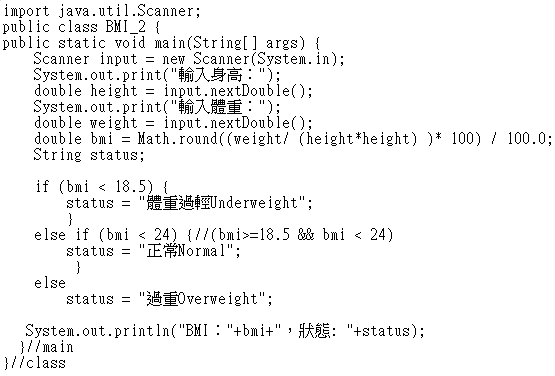 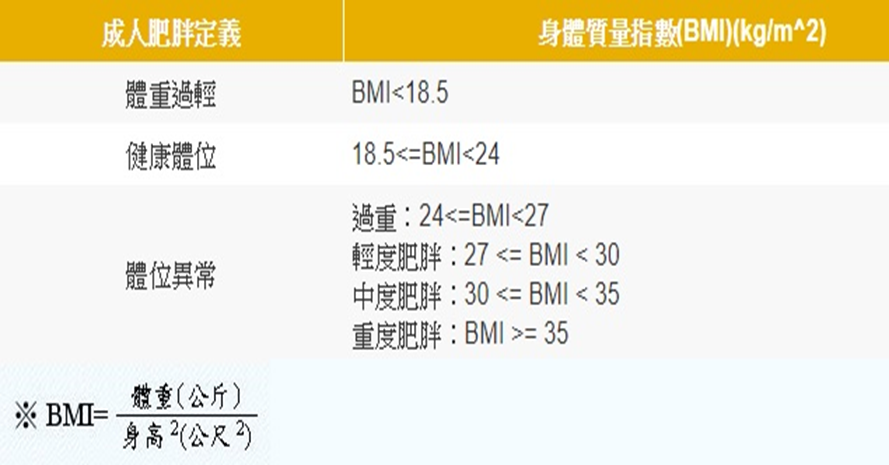 習題
習題1:輸入矩形長、寬(整數)資料，求面積及邊長、判斷為正方形或長方形
正方形或長方形條件?
如何解決? 請規畫其過程 (解法)
習題2:
未輸入三位整數時:從循序到分支
import java.util.*; 
public class input_int_a{ 
public static void main(String args[]){ 
  System.out.print("Please input 3-digit decimal:");
  Scanner ipt = new Scanner(System.in);//產生Scanner物件 
  int nn = ipt.nextInt();
  if (nn>=100 && nn<=999)  
    { //compound statements
     int n1=nn%10;
     int n2=nn/10;
     System.out.print("You input nn="+nn+"; first digit="+n1+";");
     System.out.println("higher digit="+n2);
   }
   else
      System.out.println(“你輸入資料不是三位數!!”); //單一敘述single statement
 }//main()
}//class
(nn>=100 || nn<=999)
複合敘述compound statements
條件:邏輯運算式 (立即搶答)
if (nn>=100 && nn<=999)
&& : and (及)
數值範圍?
If (nn>=100 || nn<=999)
 || : or (或)
數值範圍?
If (nn<100 || nn>999)
數值範圍?
If (nn<100 && nn>999)
數值範圍?
if !(nn>=100 && nn<=999)
 ! : not (反)
數值範圍?
再談指定/派敘述 =(assignment statement)
何者正確?
X+1=y-2;
If (X+1=y-2) …..
If (X+1==y-2)  …..
何者正確?
X=y;
If (X=y)   ….
If (X==y)   …